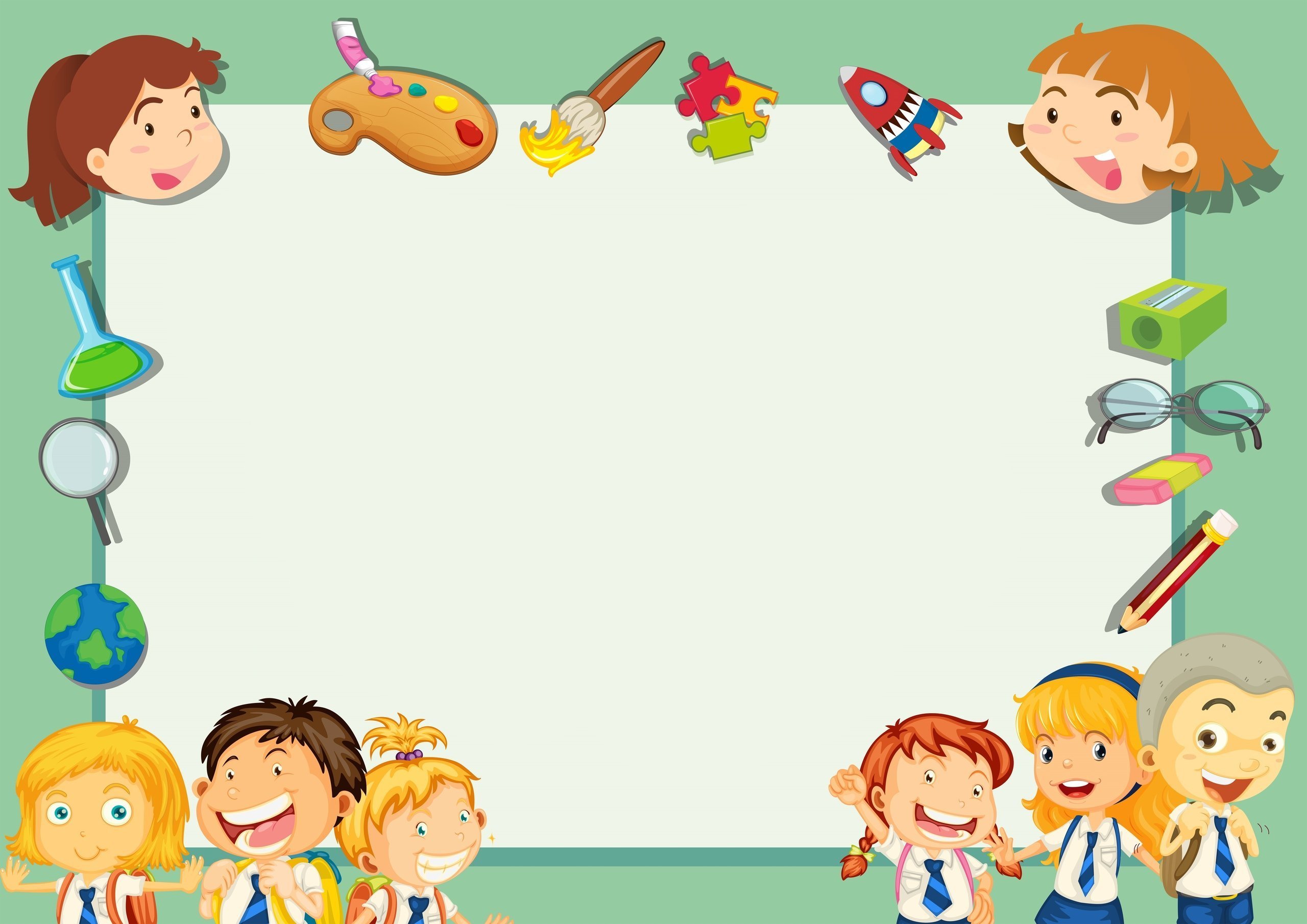 Что такое «слоговая структура слова»? Виды нарушений слоговой структуры слова Этапы работы над слоговой структурой слова
Подготовила: Салиндер Ксения Сергеевна
учитель-логопед МБДОУ д/с «Оленёнок»



п. Тазовский
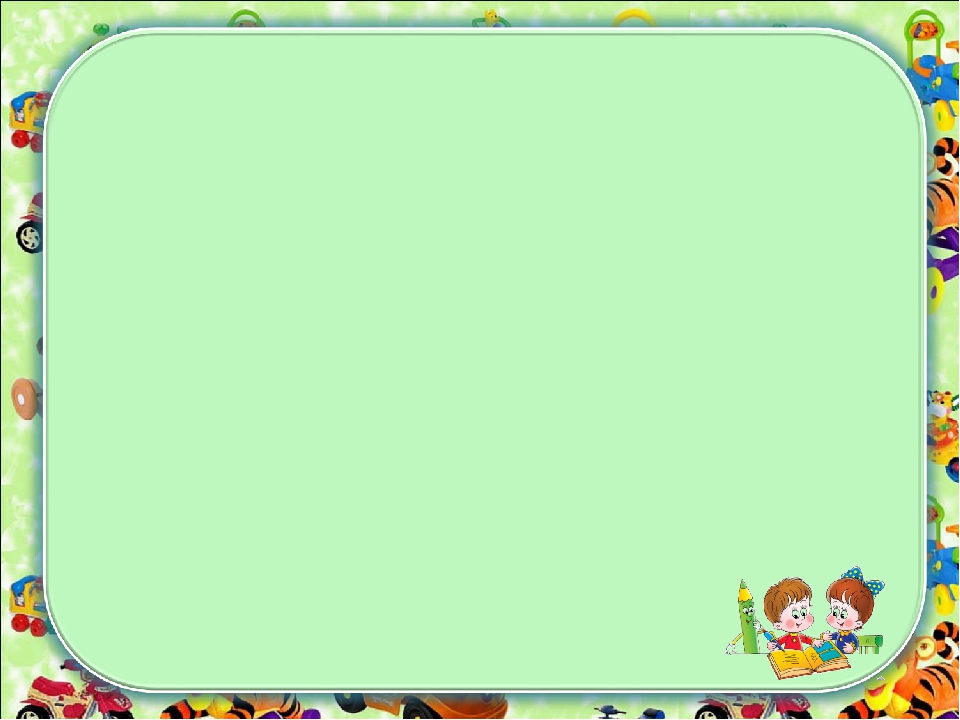 Под понятием «слоговая структура слова» принято подразумевать взаиморасположение и связь слогов в слове. При нормальном развитии ребенка овладение им ССС происходит постепенно через ряд закономерно сменяющихся фаз. К четырем годам все трудности словообразования должны быть преодолены.
Нарушение слоговой структуры оказывает негативное влияние на становление и функционирование всех компонентов языковой системы
Произносительная сторона
Лексика
Грамматический строй речи
Фонематическое восприятие
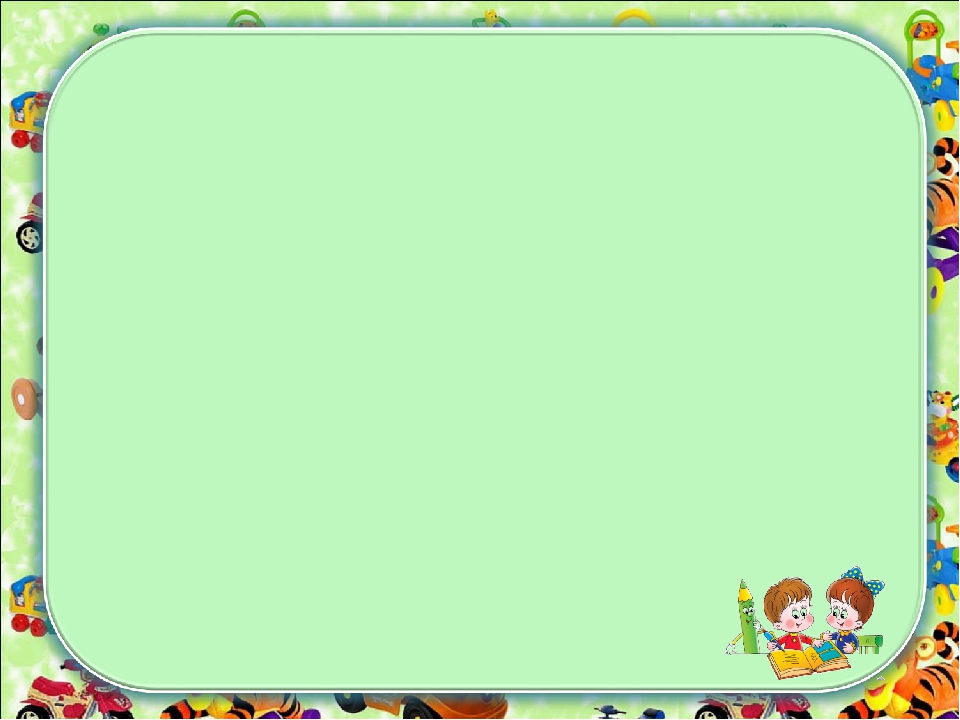 Типы слоговой структуры слова (классификация слов по А.К. Марковой)
Двухсложные слова из открытых слогов (ива, дети);
Трехсложные слова из открытых слогов (охота, малина);
Односложные слова (дом, мак);
Двухсложные слова с закрытым слогом (диван, мебель);
Двухсложные слова со стечением согласных в середине слова (банка, ветка);
Двухсложные слова из закрытых слогов (компот, тюльпан);
Трехсложные слова с закрытым слогом (бегемот, телефон);
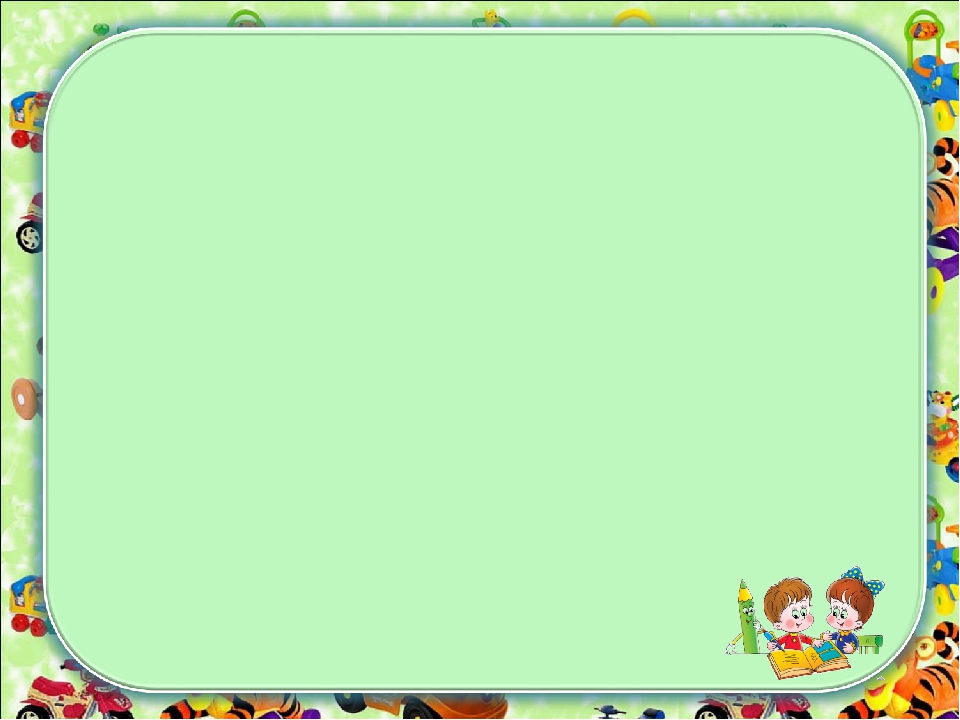 8) Трехсложные слова со стечением согласных (комната, ботинки);
9) Трехсложные слова со стечением согласных и закрытым слогом (ягненок, половник);
10) Трехсложные слова с двумя стечениями согласных (таблетка, матрешка);
11) Односложные слова со стечением согласных в начале слова (стол, шкаф);
12) Односложные слова со стечением согласных в конце слова (лифт, зонт);
13) Двухсложные слова с двумя стечениями согласных (плетка, кнопка);
14) Четырехсложные слова из открытых слогов 
       (черепаха, пианино).
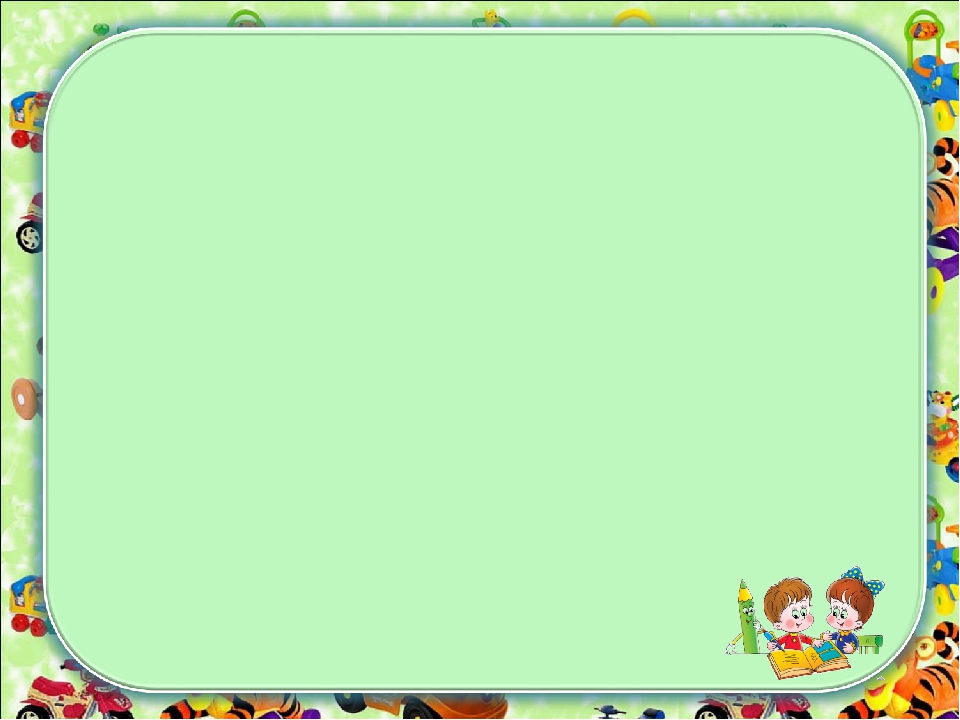 Типы нарушений слоговой структуры слова (А.К. Маркова выделяет следующие типы слоговой структуры слова):
Нарушение количества слогов:
Сокращение (пропуск) слога: «моток» – молоток;
Отпускание слогообразующей гласной: «пинино» - пианино;
Увеличение числа слогов за счет вставки гласных в стечение согласных: «команата» –комната;
2) Нарушение последовательности слогов в слове:
Перестановка слогов: «деворе» – дерево;
Перестановка звуков соседних слогов: «гебемот» – бегемот;
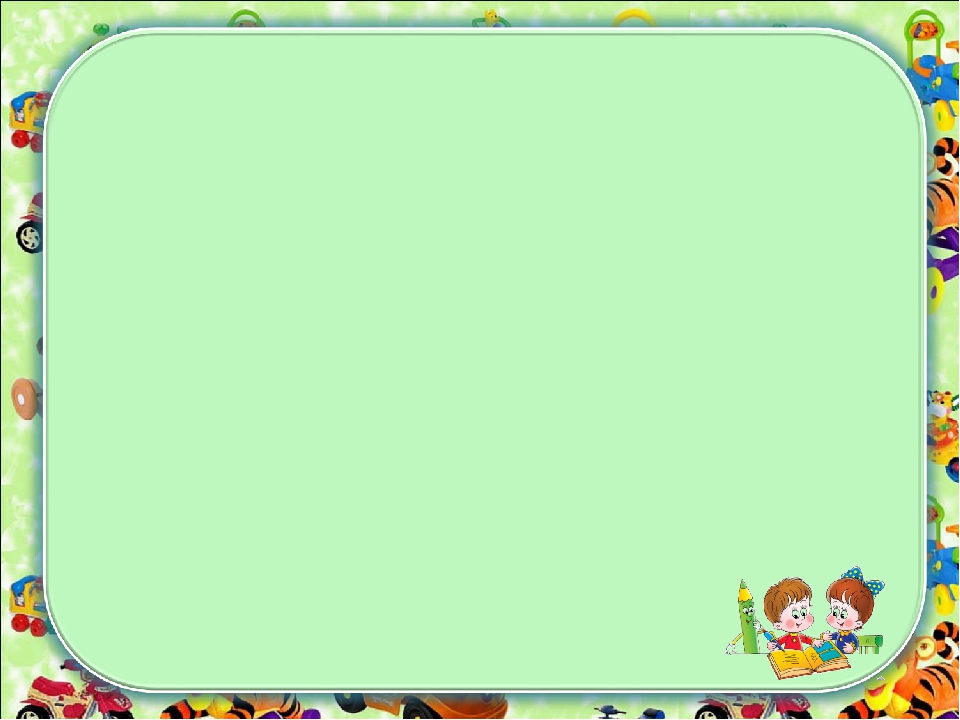 3) Искажение структуры отдельного слога:
Сокращение стечений согласных: «тул» – стул;
Вставки согласных в слог: «лимонт» – лимон;
4) Уподобление слогов: «кококосы» –абрикосы;
5) Персеверации (циклическое повторение одного слога);
6) Антиципации (замена предшествующих звуков последующими): «нананасы» –ананасы;
7) Контаминации (смешение элементов слов): «кабудка» – конура + будка.
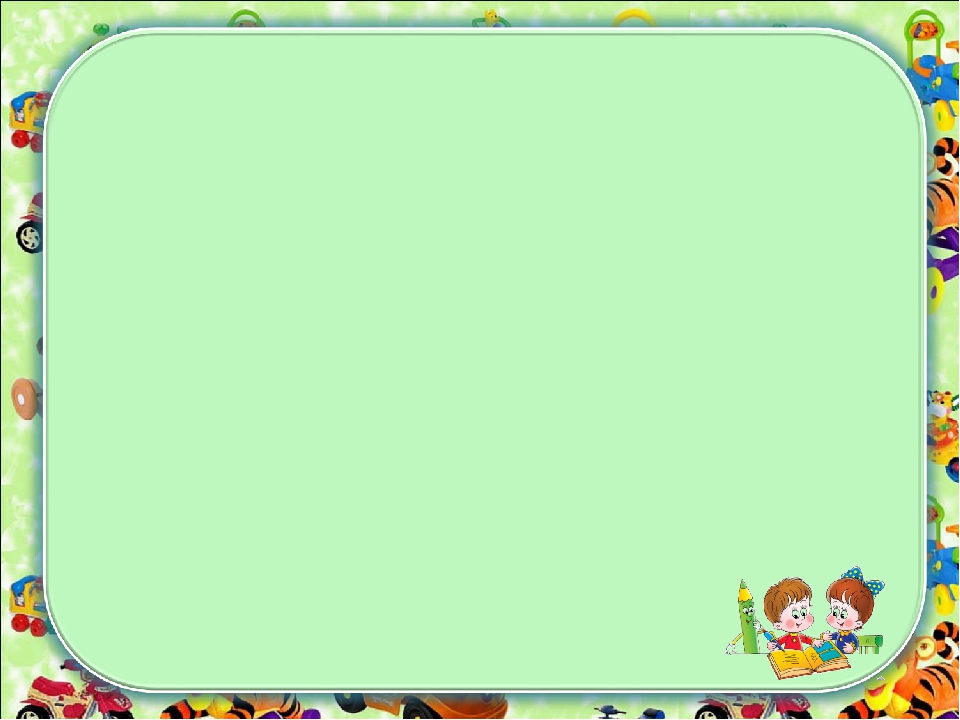 Этапы работы над слоговой структурой слова
Подготовительный этап
Коррекционный этап
Цель: непосредственная коррекция дефектов слоговой структуры слова у конкретного ребенка. Работа ведется на вербальном материале.
Цель: подготовить ребенка к усвоению ритмической структуры слова родного языка.
Работа проводится на невербальном и вербальном материале.
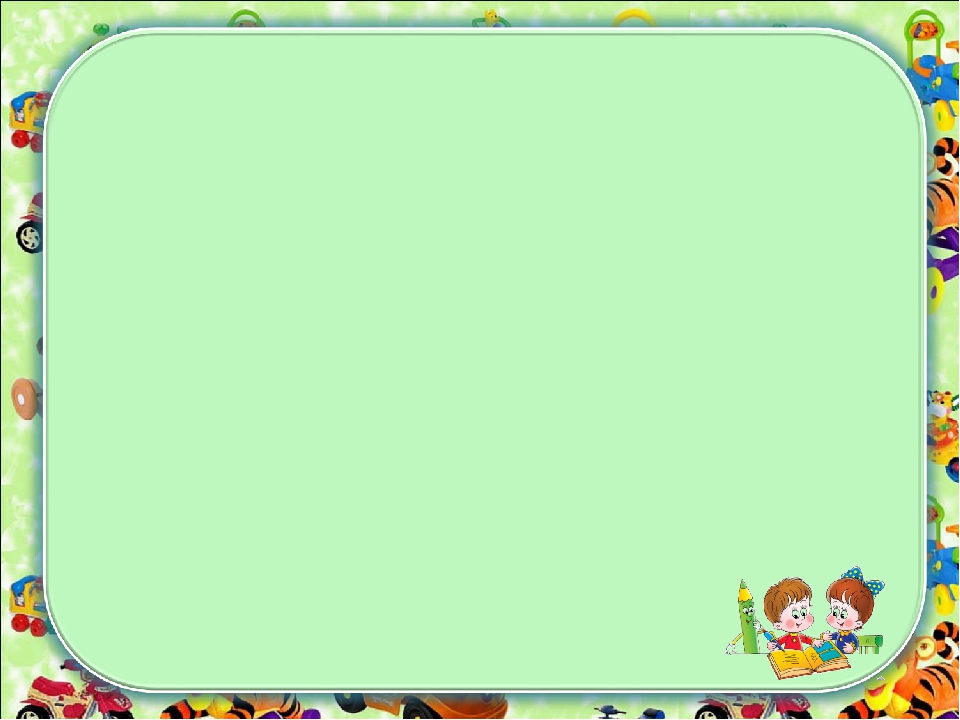 Подготовительный этап
Данный этап включает работу по следующим направлениям:
Формирование пространственных представлений и оптико-пространственной ориентировки;
Развитие временно-пространственной ориентировки;
Развитие динамической и темпо-ритмической организации движений.
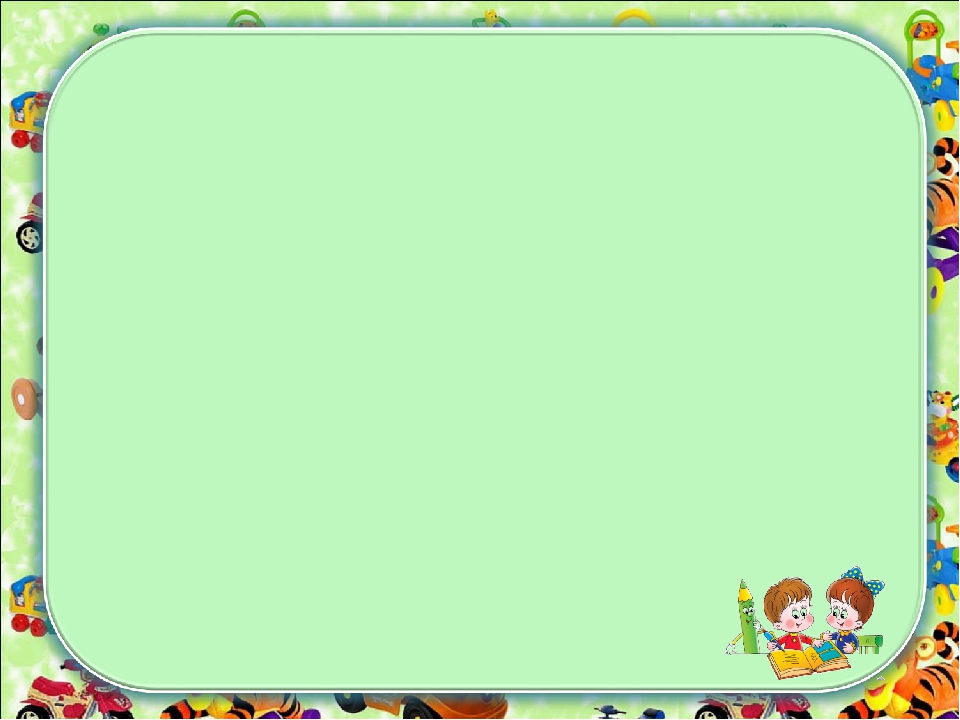 Коррекционный этап
Коррекционная работа проводится с использованием вербального материала и состоит из нескольких уровней. Переход на следующий уровень осуществляется после усвоения материала предыдущего уровня.
Выделяют следующие уровни:
Уровень гласных звуков;
Уровень слогов;
Уровень слов;
Уровень коротких предложений;
Уровень чистоговорок, стихов и других текстов.